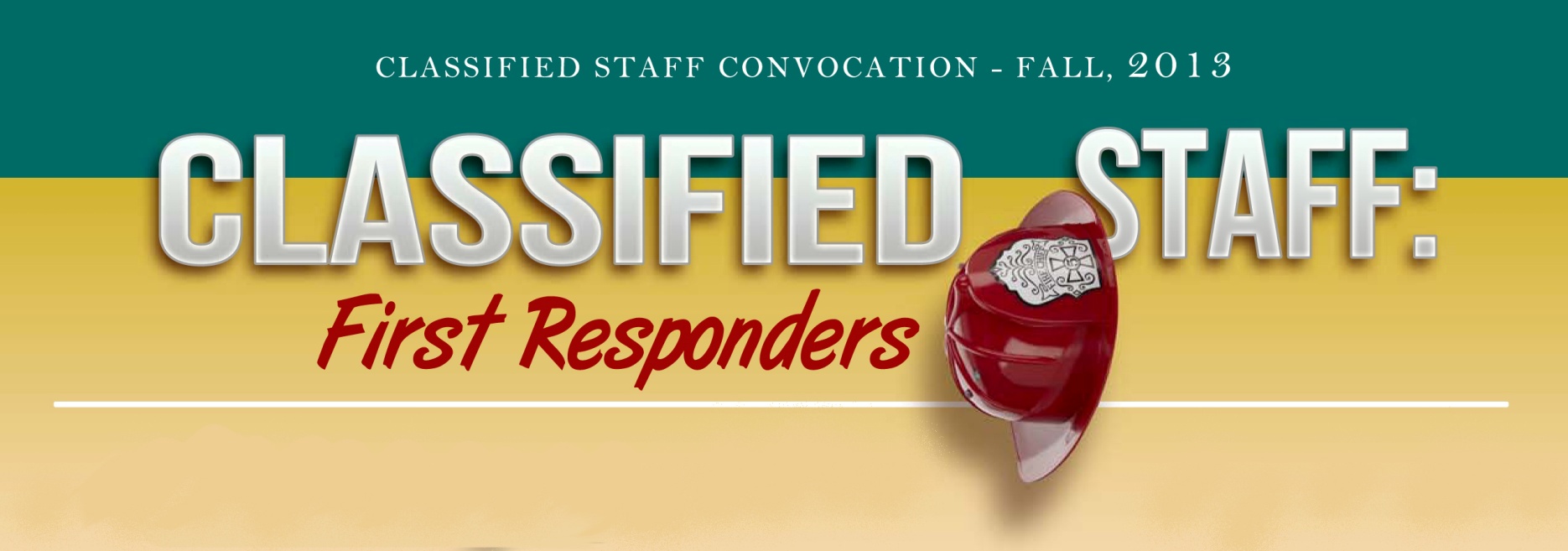 FALL 2013
CLASSIFIED
CONVOCATION
AUGUST 1, 2013
CHANCELLOR’S REMARKS
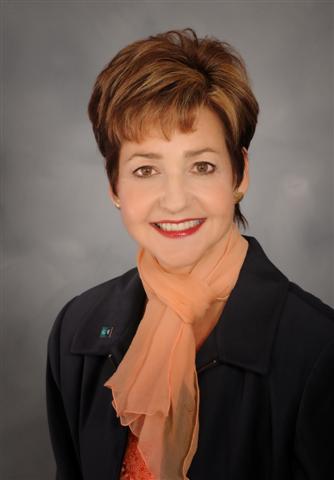 Cindy L. Miles, Ph.D.
TRUSTEE’S REMARKS
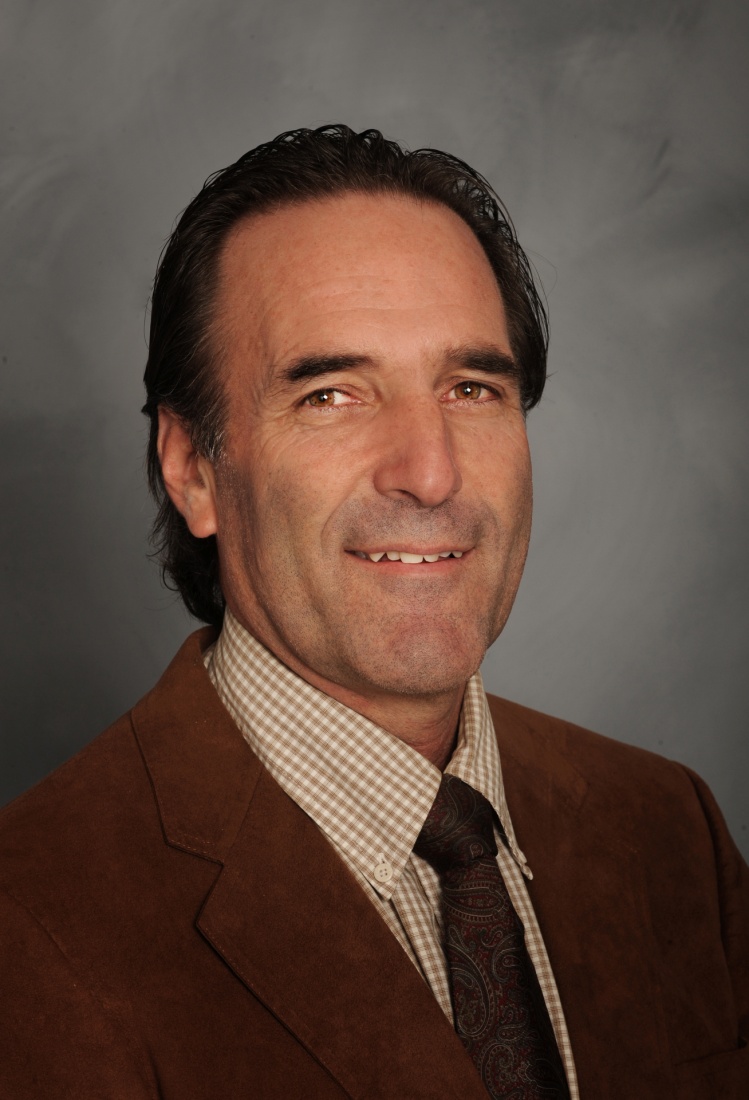 EDWIN HIEL
MESSAGE OF WELCOME
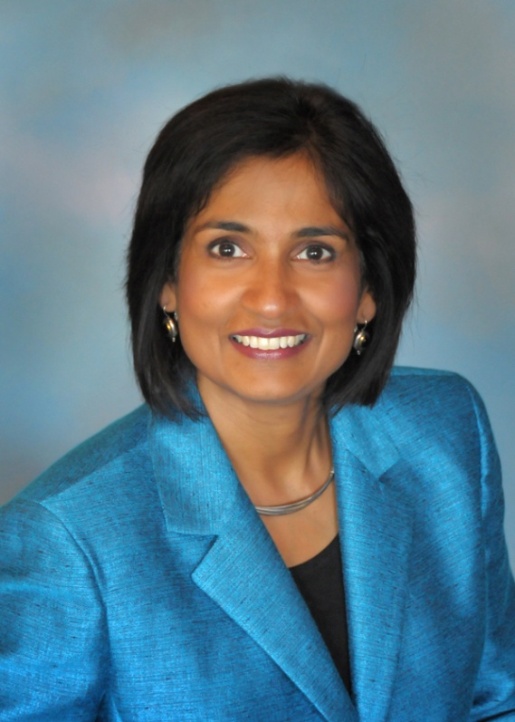 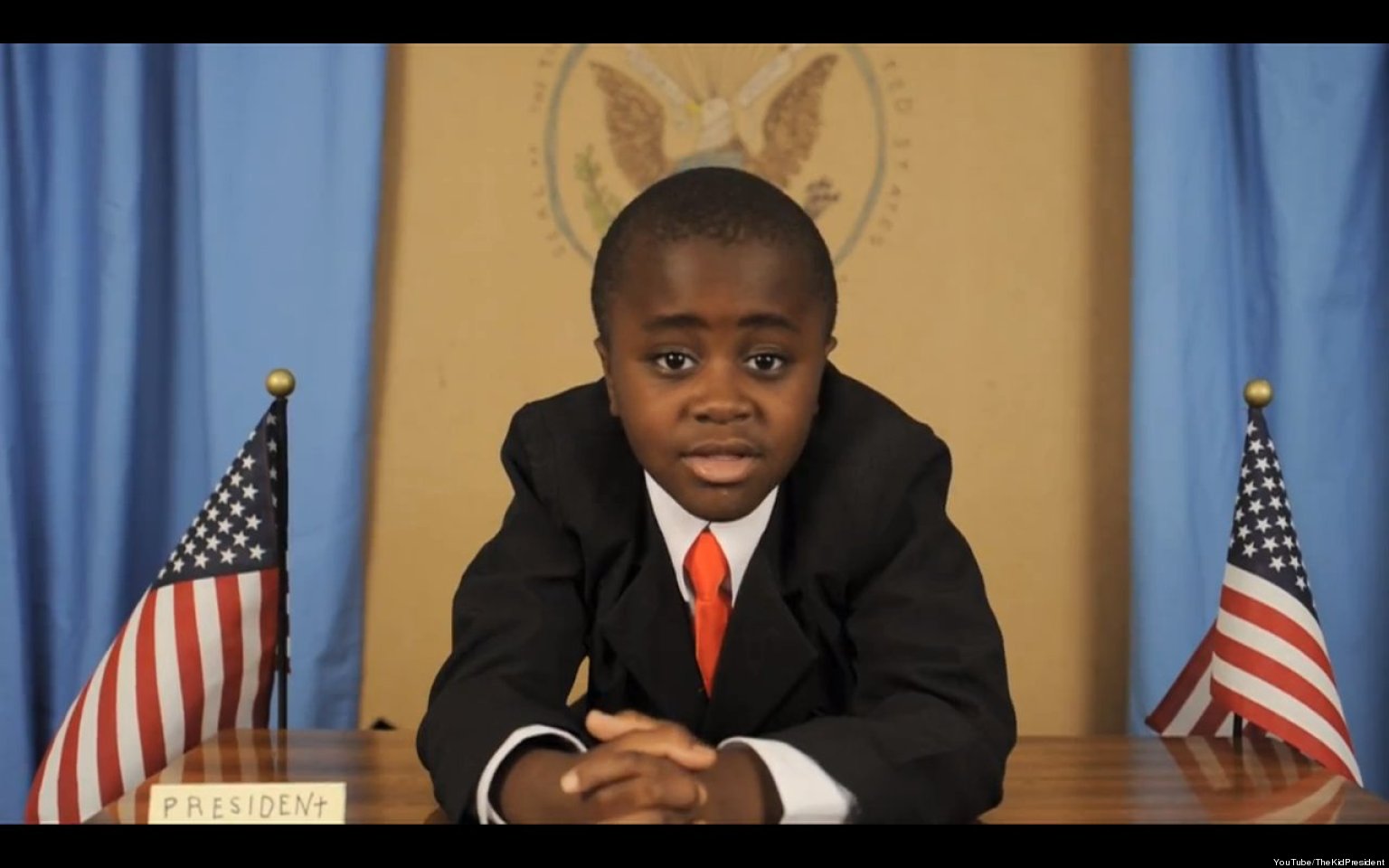 Sunita V. Cooke, Ph.D.
President
'Kid President,' The 'Self-Appointed Voice Of A Generation'
THE FOUNDATION FOR GROSSMONT & CUYAMACA COLLEGES
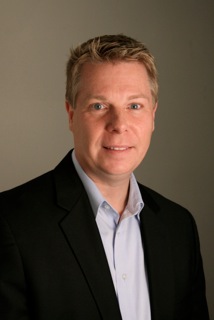 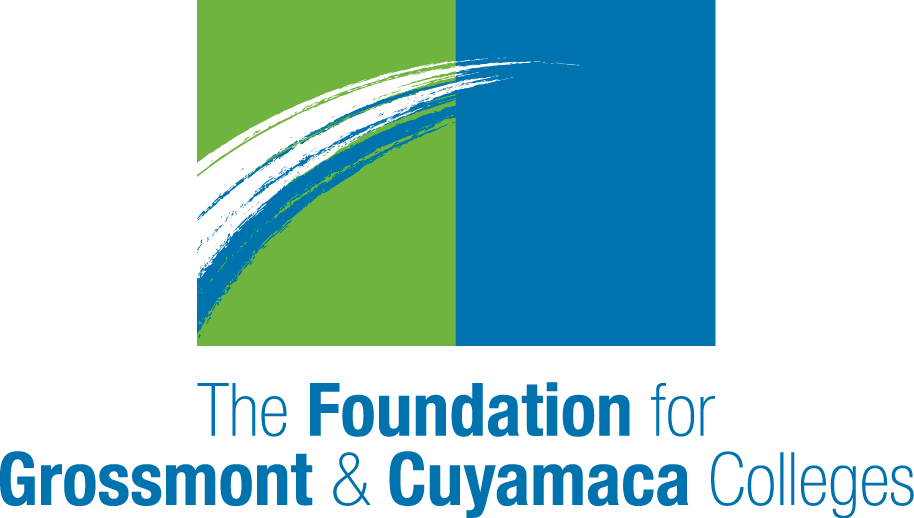 Glenn Kaufhold
President
VICE PRESIDENT’S REMARKS
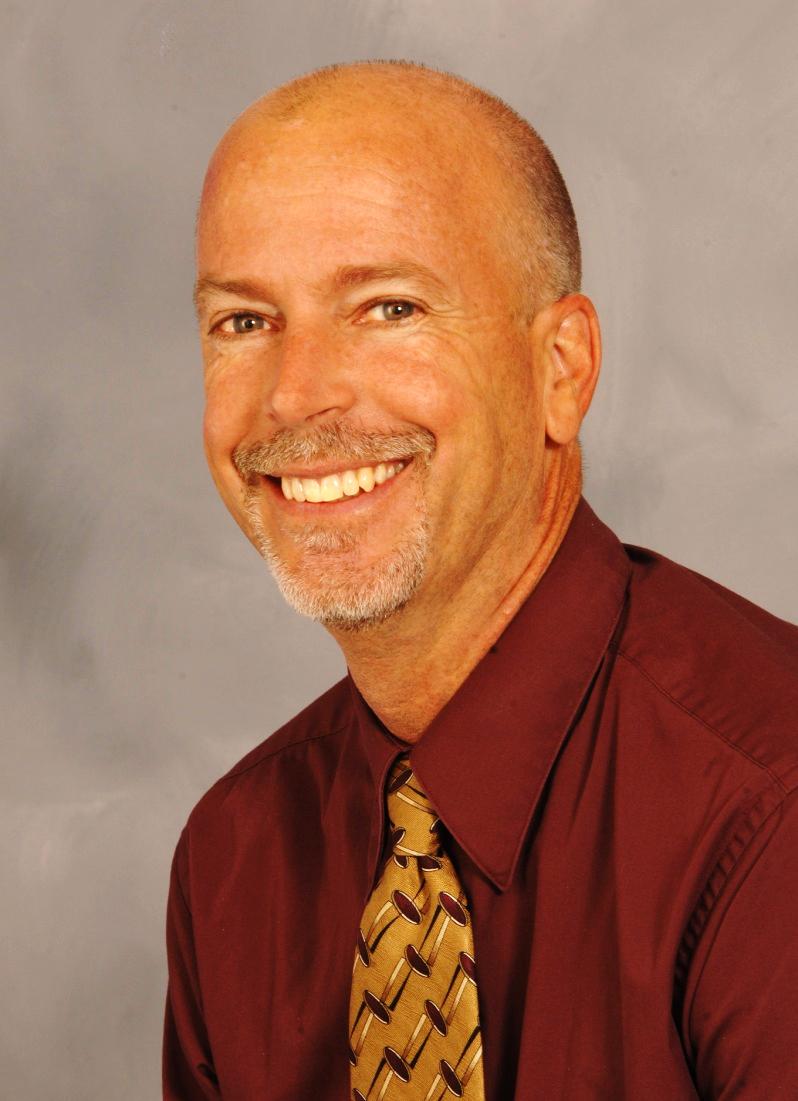 Accreditation: What's it all about?
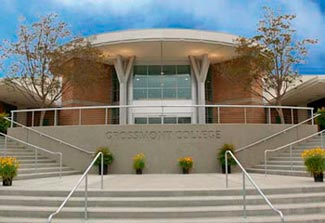 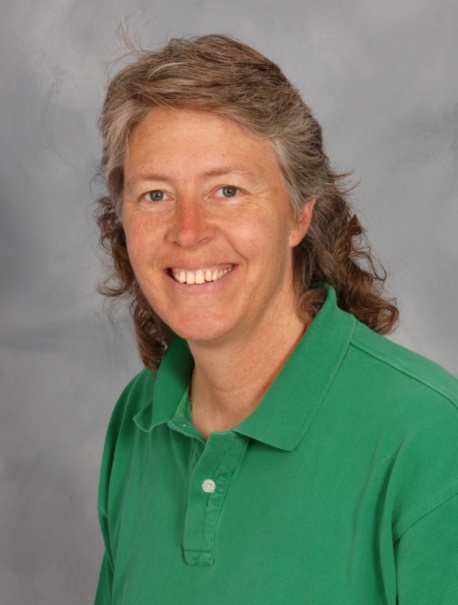 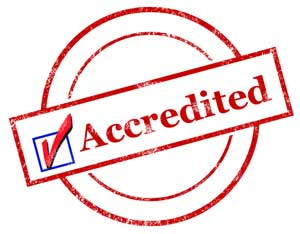 Chris Hill
Accreditation Co-Chair
WHY IS ACCREDITATION IMPORTANT?
Value to the institution
Assures public that we meet standards of quality
Education and credentials earned are legitimate and of value
Meets federal requirements
Allows us to qualify for federal grants and contracts
Allows us to distribute financial aid
WHAT ARE WE ACCOUNTABLE FOR?
Four Standards
Standard I: Institutional Mission and Effectiveness 
Standard II: Student Learning Programs and Services
Standard III: Resources
Standard IV: Governance
Rubrics – self-assess our level of proficiency
Planning
Program Review
Student Learning Outcomes
GC ACCREDITATION WRITING TEAM STRUCTURE
[Speaker Notes: Chris starts here]
WHO WAS INVOLVED IN WRITING THE SELF EVALUATION REPORT?
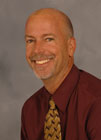 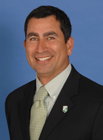 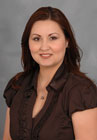 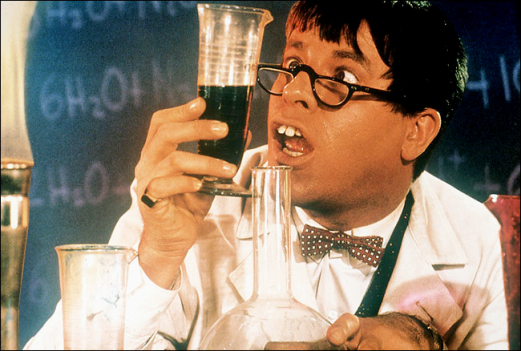 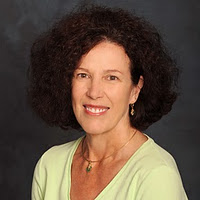 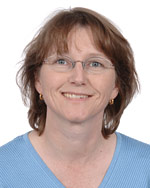 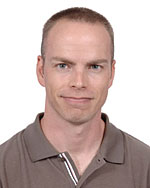 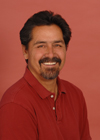 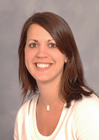 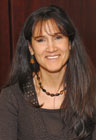 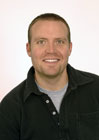 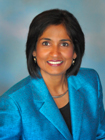 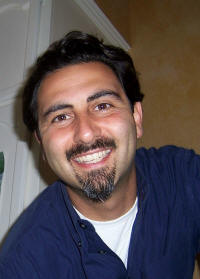 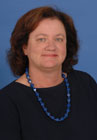 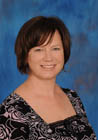 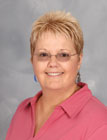 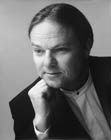 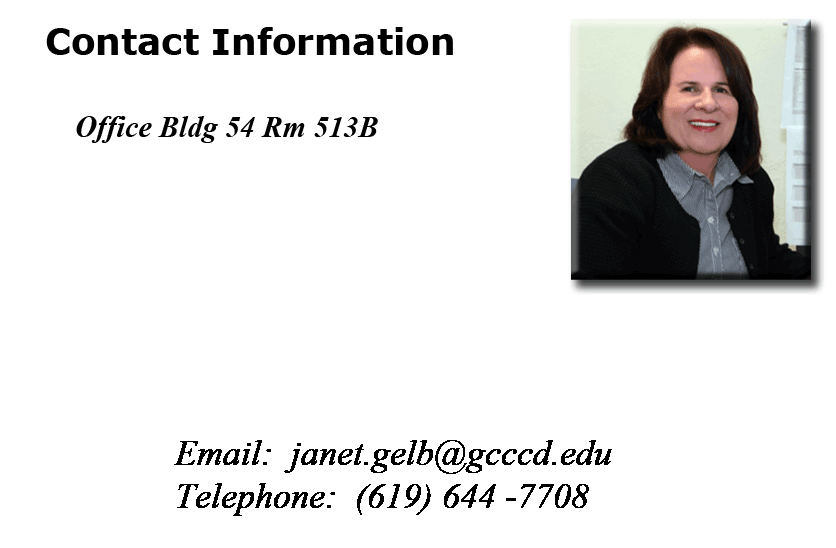 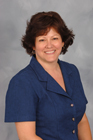 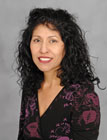 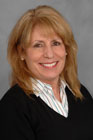 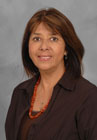 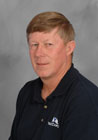 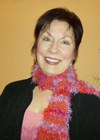 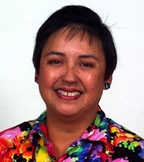 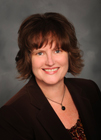 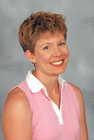 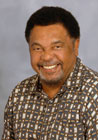 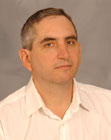 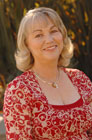 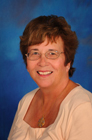 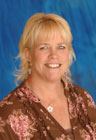 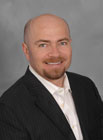 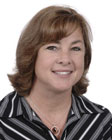 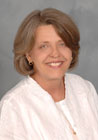 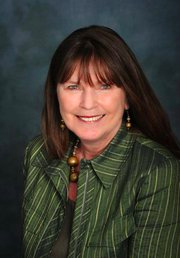 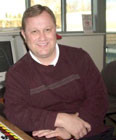 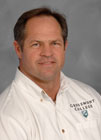 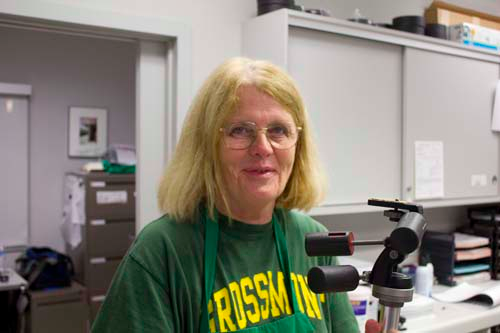 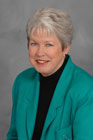 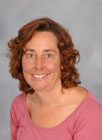 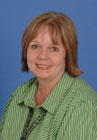 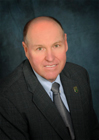 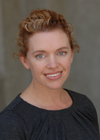 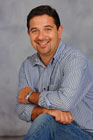 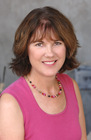 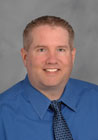 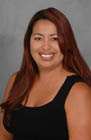 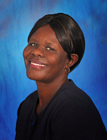 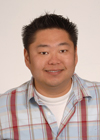 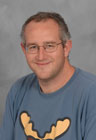 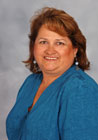 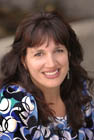 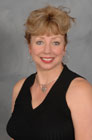 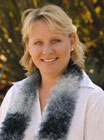 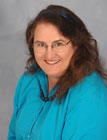 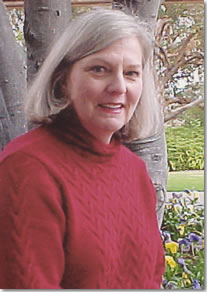 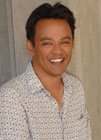 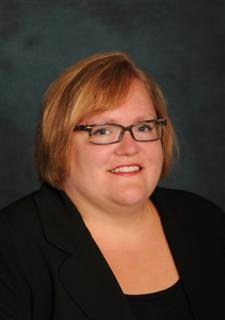 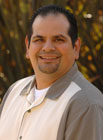 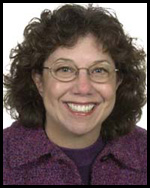 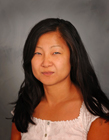 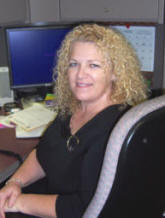 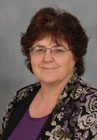 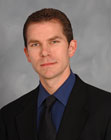 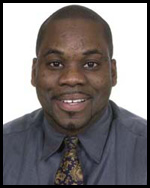 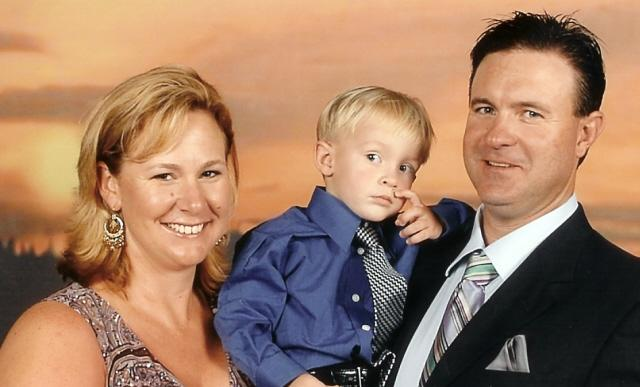 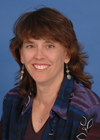 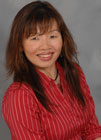 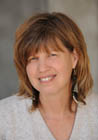 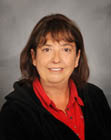 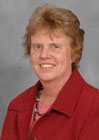 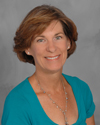 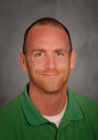 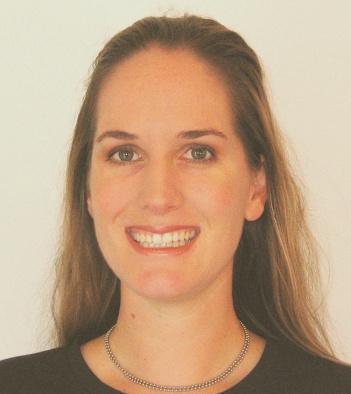 [Speaker Notes: Barb end here]
WHAT ARE THE NEXT STEPS?
Approximate Timeline
Spring 2013
Fall 2013
Final editing of the Self Evaluation (Jan-Feb)
Discussion of Self Evaluation by constituency groups and at forums (Mar-Apr)
Governing Board approval (May)
Submit Self Evaluation Report to ACCJC (June)
External Site Visit (October)
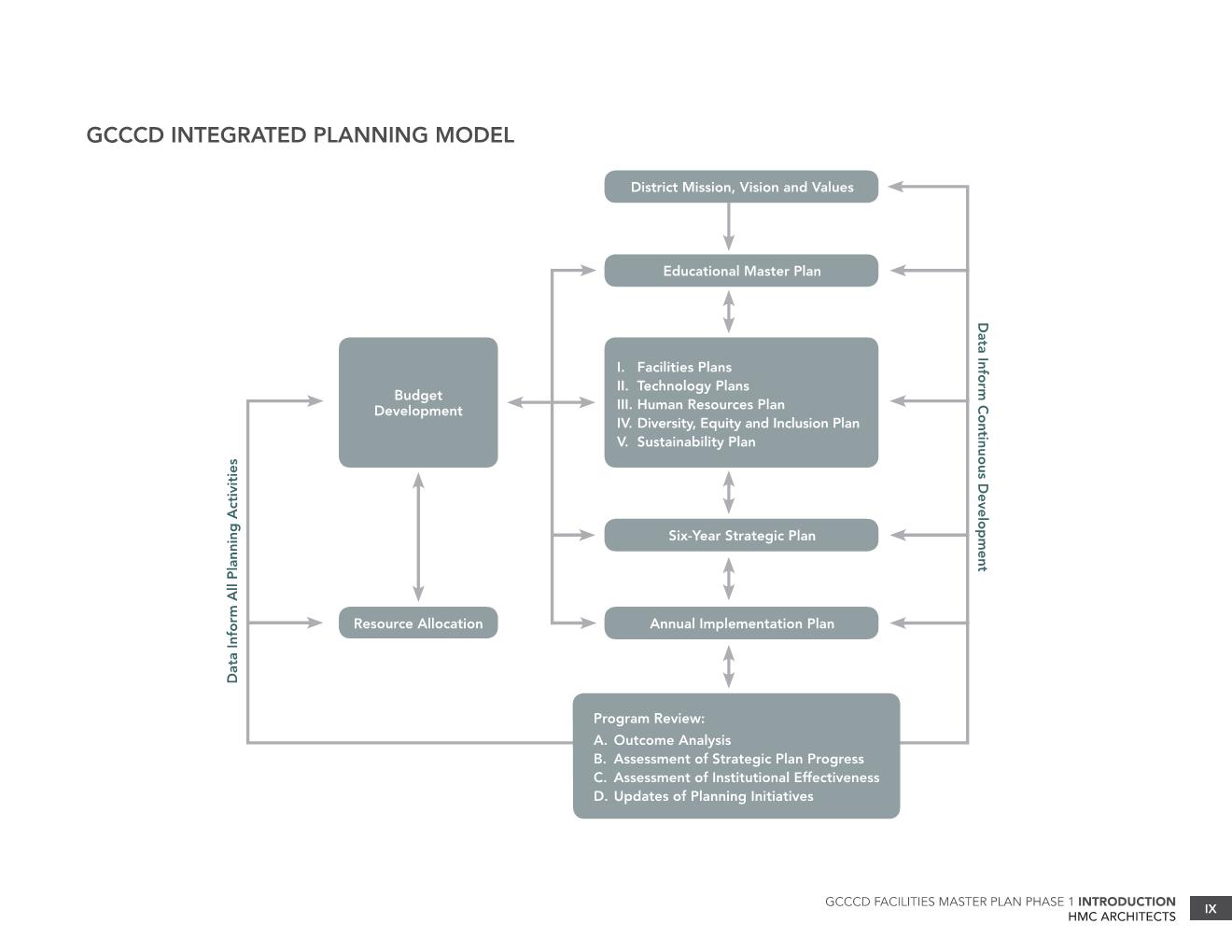 Stretch time!
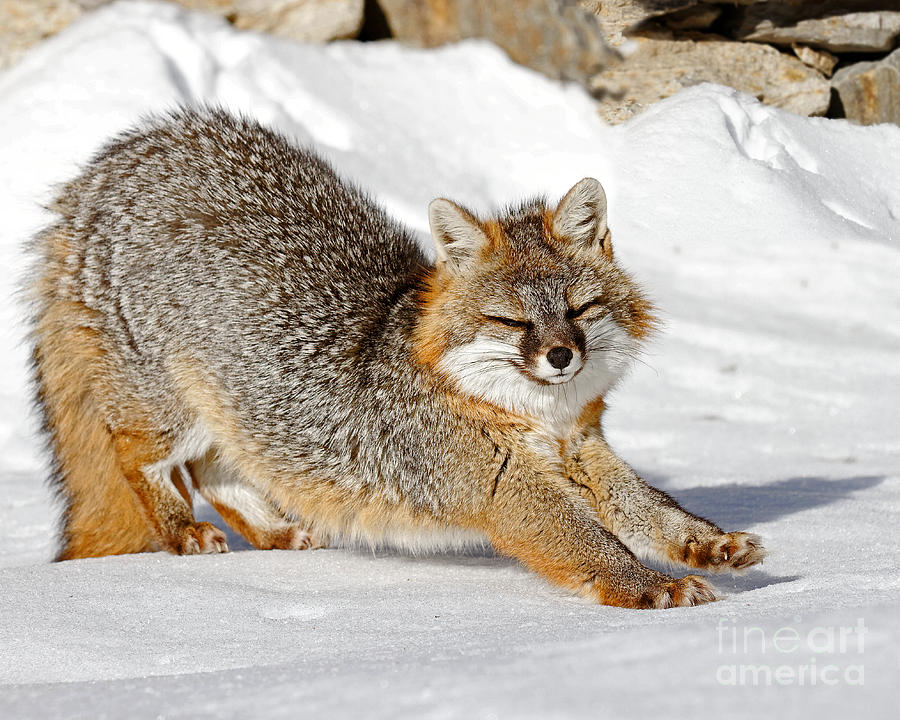 [Speaker Notes: Jennifer DeMarco]
Classified Staff Professional Development Updates
Introduction of Classified Staff Leadership
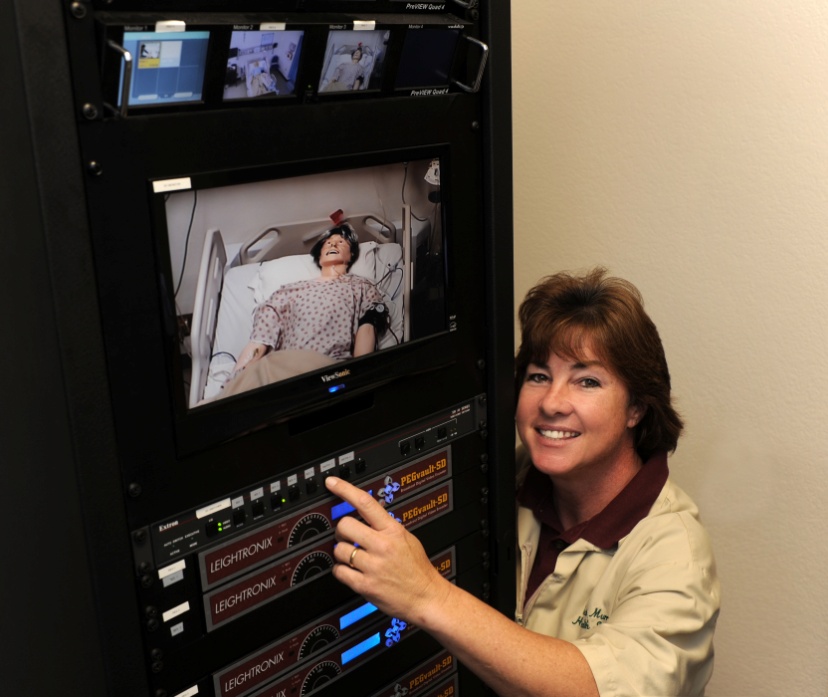 Pat Murray, Health Sciences Lab Technician
Classified Senate Leaders
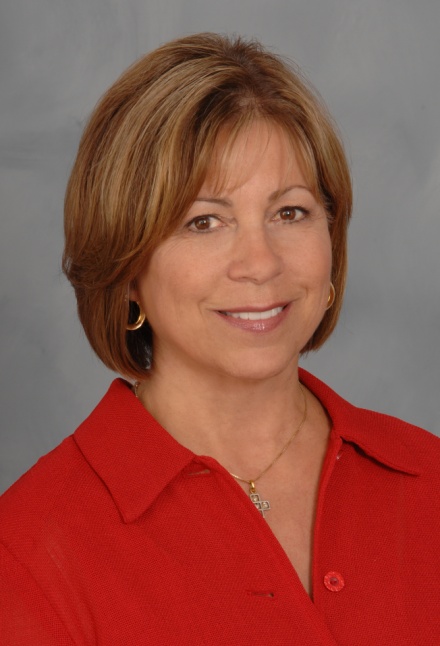 Linda Daley
Vice President, Grossmont Council
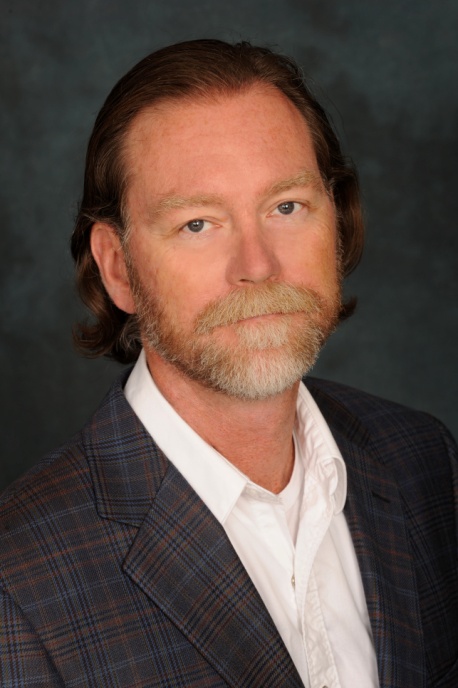 Tom Fox
Member at Large
Classified Senate Leaders
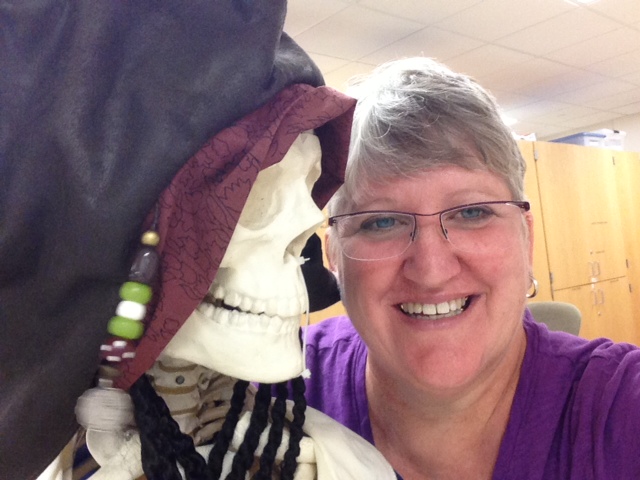 Sharon Farley
Senator
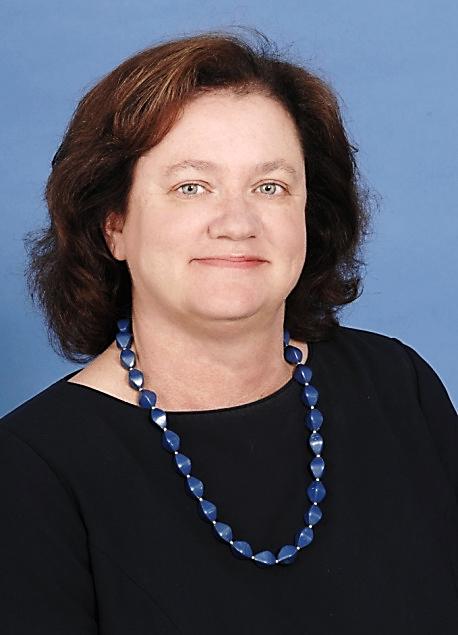 Cindy Hall
Senator
Classified Senate Leaders
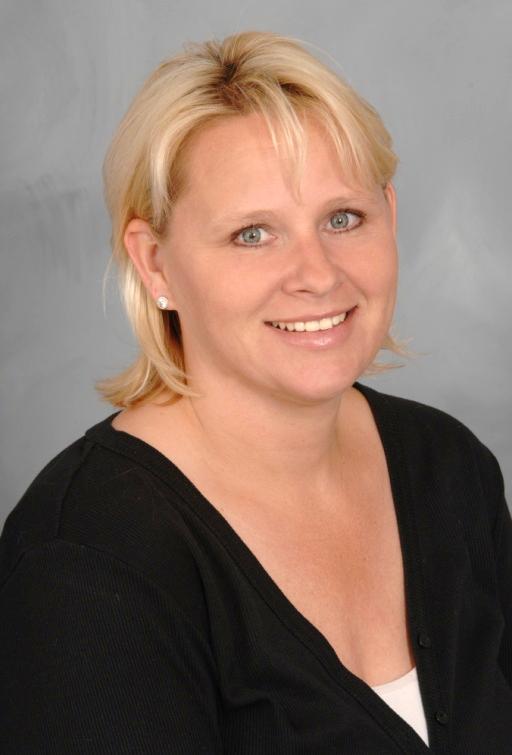 Patty Sparks
Senator
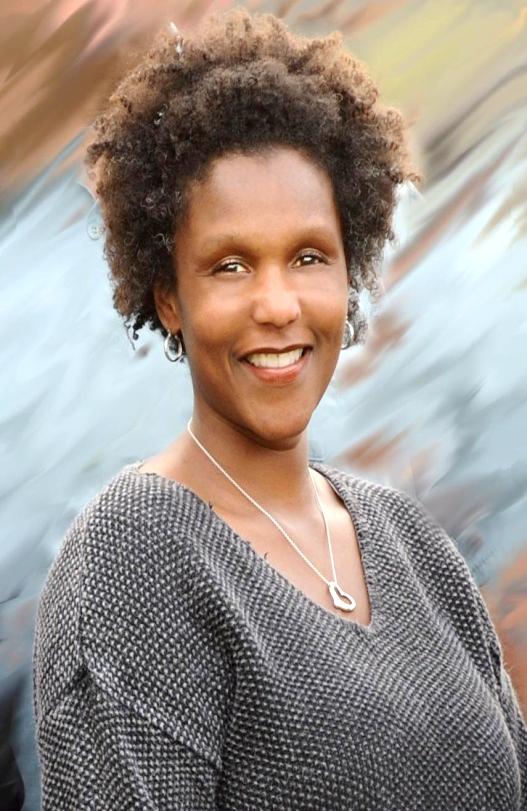 Mary Eden
Senator
Classified Union Leaders
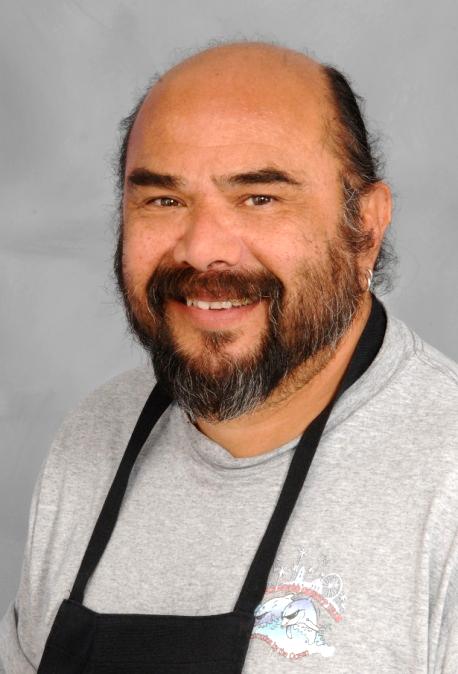 Al Ventura CSEA 707 chapter job steward
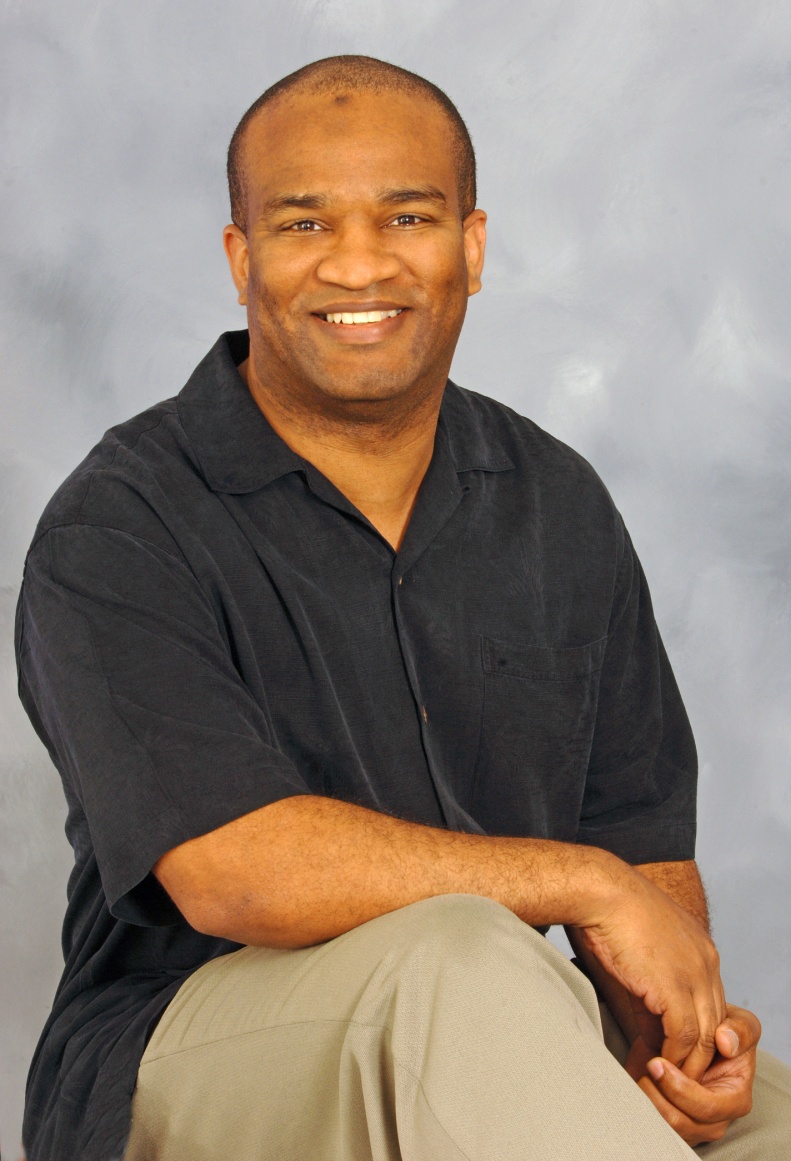 Will PinesCSEA 707 chapter treasurer
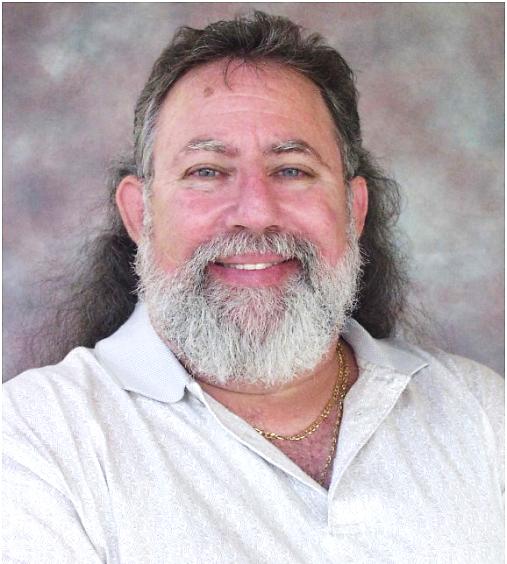 Rocky Rose CSEA 707 chapter presidentCuyamaca College
Introduction of Keynote Presentation
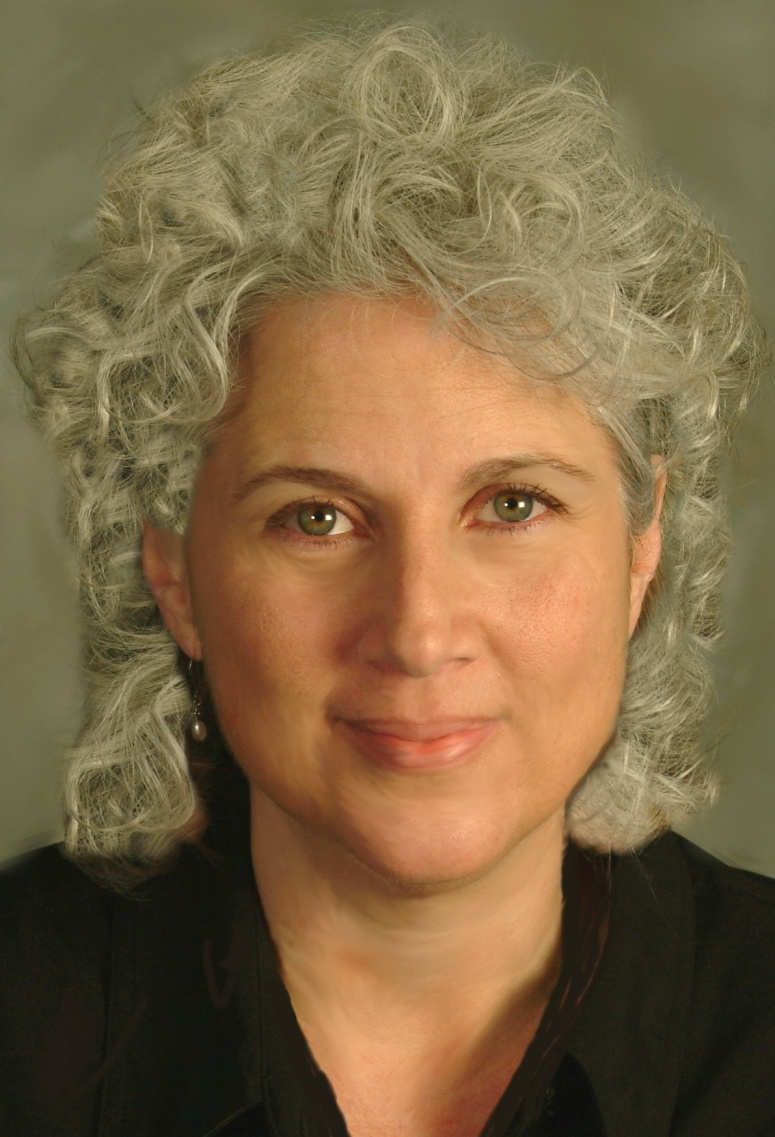 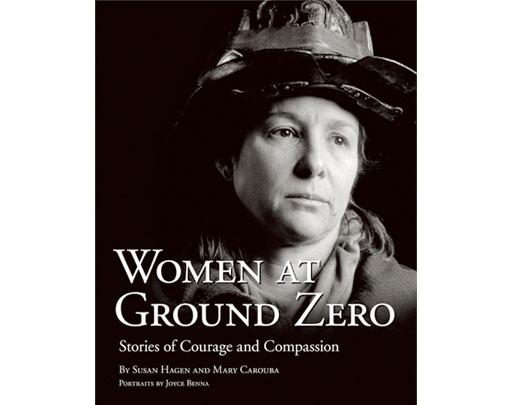 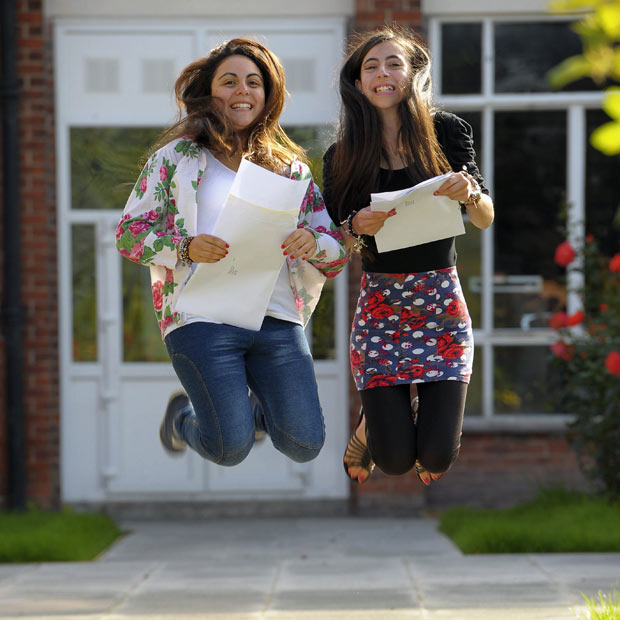 Have a great semester!
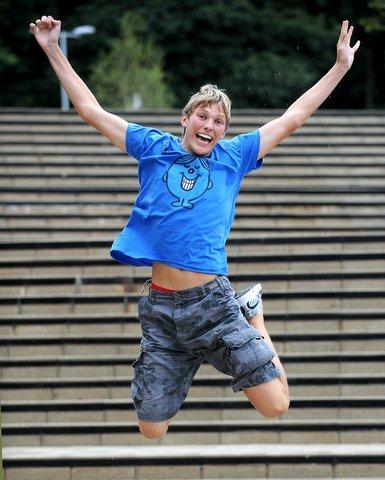 Thank you!
[Speaker Notes: Enjoy your semester]